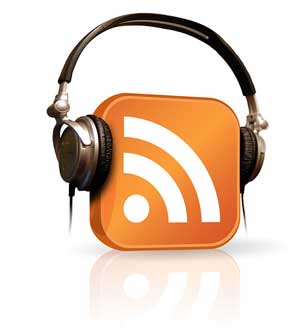 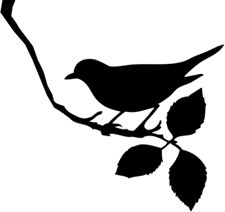 To Kill a Mockingbird – the Podcast
Using decomposition to explore characters and themes from the novel
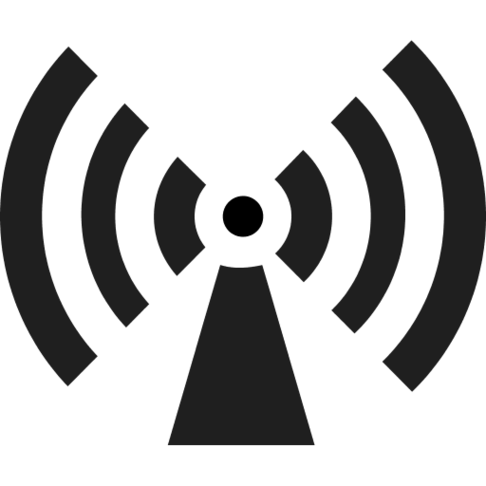 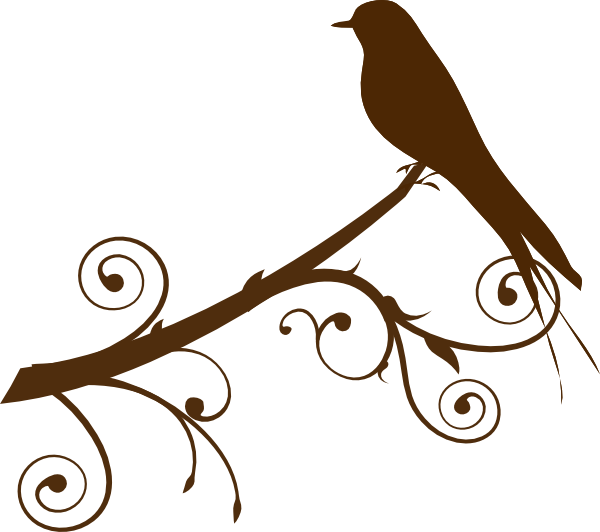 Your Podcast
You and your team will be creating a podcast about To Kill a Mockingbird. Your podcast will be roughly five minutes long, and will include music, interviews, conversations and more.

What exactly fills the time of your podcast is up to you. You must choose options from our list, making sure that your total number of points is at least 50. These points will make up the effort half of your project grade; the remaining fifty points will be assigned based on the rubric at the end of this packet.
Podcast component options
5 points each
Commercial from a sponsor that relates to one of the themes or symbols from the novel
Intro music to start your podcast and exit music to end your podcast (5 points total)
Song snippet that is thematically relevant to the novel
10 points each
Interview with a character about a specific event in the novel
Interview with a character about another character in the novel
Conversation between two characters in the novel
15 points each
Interview with a character about a central theme from the novel
Interview with Harper Lee about a central theme from or her inspiration for the novel
News story about a related real-world historical event
Poem or rap about a central theme or major event in the novel

If you have another idea, you must ask if it is acceptable and how many points it is worth.
Creating your podcast
You will work with your team to first create an outline of your podcast.

Once your outline is approved, you will write out a complete script and rehearse it, seeing how long your podcast will be as planned. 

Once your script is approved, you may begin recording and editing your podcast. 

You cannot start recording or editing until your script is approved.
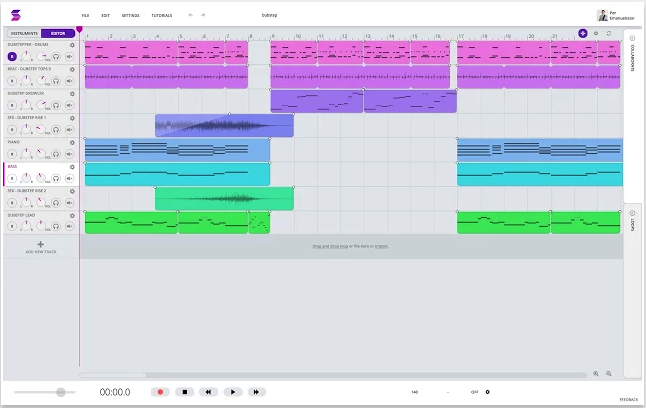 Soundtrap